REUNIÃO DO CONSELHO LOCAL

 Revisão da Agenda.
 Louvor Rural
 Festas nas congregações
 Mês de Missões – 
 Apresentação do projeto 4 estações
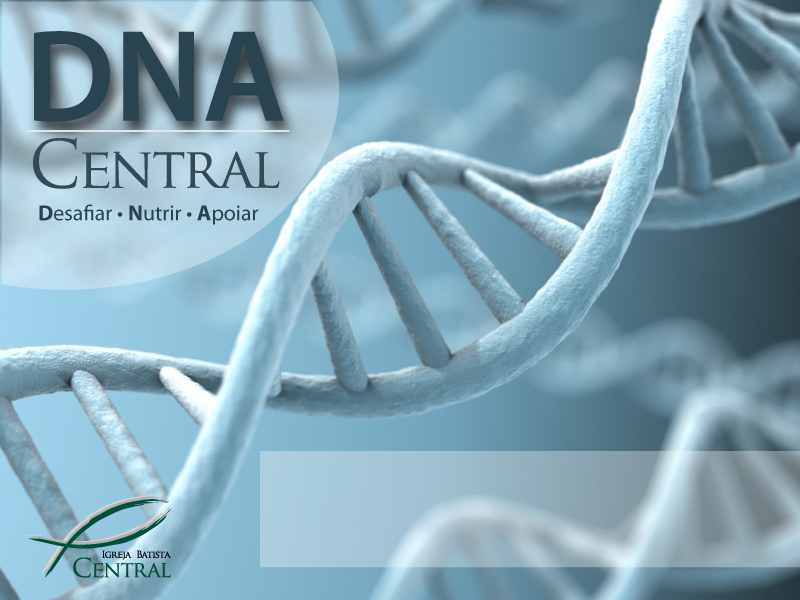 WESLEYANO
PROJETOAS 4 ESTAÇÕES
IMW - SURUÍ
INTRODUÇÃO
Missão da IMW SURUÍ
Levar o evangelho a todas as pessoas, transformando-as em discípulos de Jesus
Estratégia para Missão
PEQUENOS GRUPOS\ CULTOS TEMÁTICOS \ EVANGELISMO DE CONTATO
Crescimento da Igreja
Formação de liderança \Multiplicação de PGs (Reuniões semanais)
MODELO 4 ESTAÇÕES
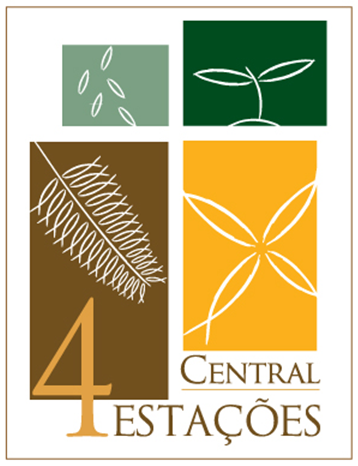 Processo para focar a Igreja no alvo de multiplicar anualmente
CICLO ANUAL DAS 4 ESTAÇÕES
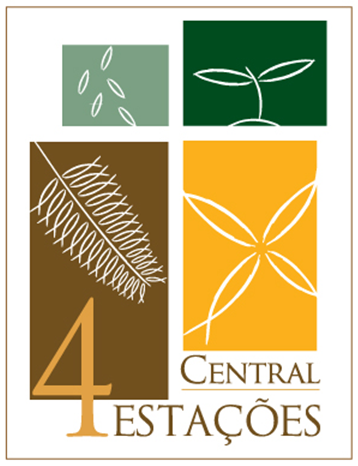 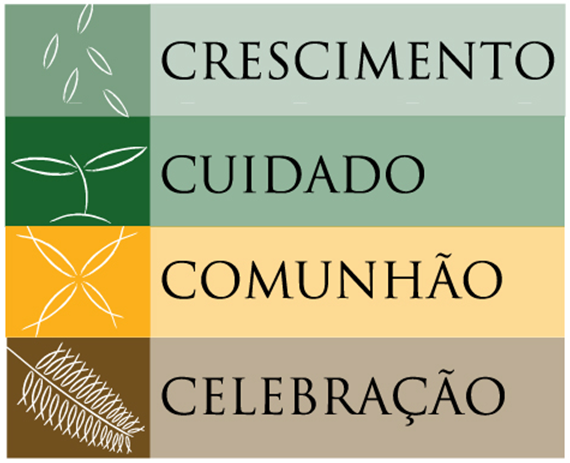 SEMEAR
CULTIVAR
GUARDAR
COLHER
CICLO ANUAL BASEADO NOS PGS
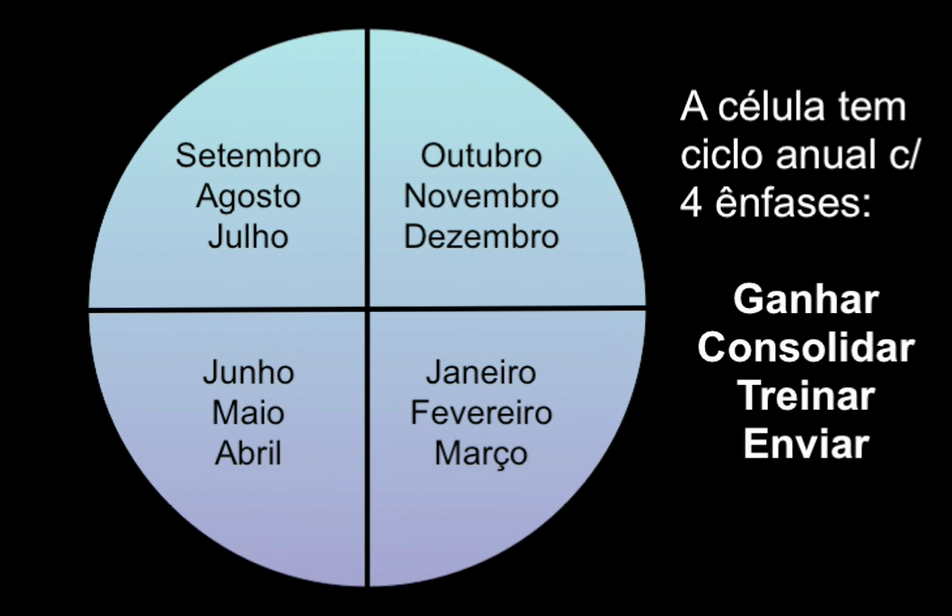 A Igreja terá um ciclo de 4 fases:
SEMEAR
CULTIVAR
GUARDAR
COLHER
Lucas 8:11  Este é o sentido da parábola: a semente é a palavra de Deus.
SEMEAR
Eclesiastes 11:6  Semeia pela manhã a tua semente e à tarde não repouses a mão, porque não sabes qual prosperará; se esta, se aquela ou se ambas igualmente serão boas
CULTIVAR
Jo.17:12  Quando eu estava com eles, guardava-os no teu nome, que me deste, e protegi-os, e nenhum deles se perdeu, exceto o filho da perdição, para que se cumprisse a Escritura
GUARDAR
Mateus 13:23  Mas o que foi semeado em boa terra é o que ouve a palavra e a compreende; este frutifica e produz a cem, a sessenta e a trinta por um.
COLHER
CICLO DO CRESCIMENTO
JULHO\ AGOSTO \ SETEMBRO
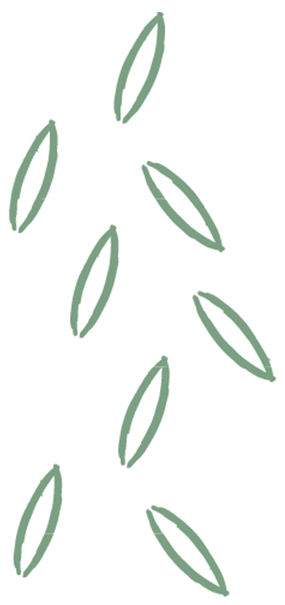 EVANGELISMO  ENCONTRO COM DEUS
EVANGELISMO  EVENTOS NOS PGs (TESTEMUNHOS)
EVANGELISMO  CULTOS TEMÁTICOS (Domingos,segundas & terças)
INTEGRAÇÃO NOS  PGs.
TREINAMENTO DE LÍDERES (Sextas e EBDs)
CICLO DO CUIDADO
OUTUBRO \ NOVEMBRO \ DEZEMBRO
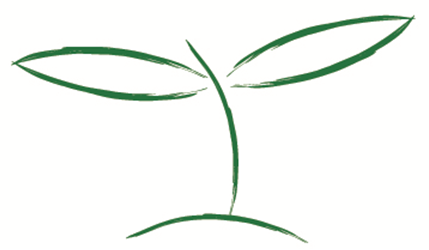 DISCIPULADO
EDIFICAÇÃO
BATISMO 
INTEGRAÇÃO NA IGREJA
CICLO DA COMUNHÃO
JANEIRO \ FEVEREIRO \ MARÇO
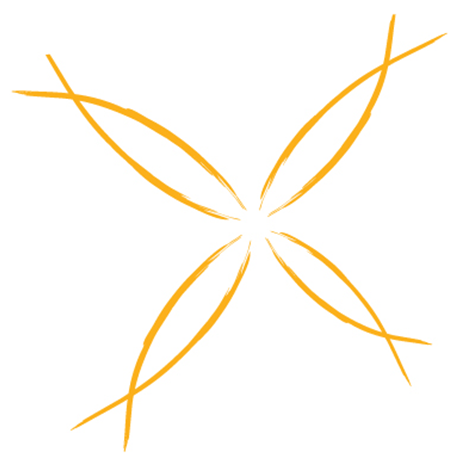 COMUNIDADE
RELACIONAMENTO
FAMÍLIA
AMOR
RETIRO NO PERIODO NO PERÍODO DO CARNAVAL.
CICLO DA CELEBRAÇÃO
ABRIL \ MAIO \ JUNHO
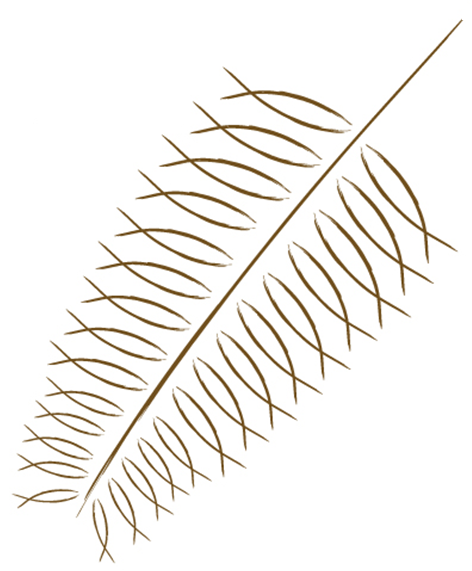 FESTA DA COLHEITA
MULTIPLICAÇÃO
CAPACITAÇÃO
COMPROMISSO
RESUMO
Crescimento: foco no evangelismo.

Cuidado: foco no discipulado, edificação, envolvimento com a Igreja, batismo.

Comunhão: foco no relacionamento, comunidade, família, amor.

Celebração: foco na multiplicação, capacitação, compromisso.

PALAVRA CHAVE:   F O C O !
METAS MÊS DE JUNHO\JULHO
JEJUM\ORAÇÃO. AS QUARTAS FEIRAS. (nas reuniões do Departamento. Pedir a Deus que nos dê aqueles a quem Ele deseja que nós alcancemos. João 17:6  Manifestei o teu nome aos homens que do mundo me deste; eram teus, e tu mos deste, e guardaram a tua palavra.
Início da escola de lideres. (sextas e ebd).
Meta de 8 PGs (casas) – 24 pessoas